Figure 3. Identification of venules and arterioles in layer 3 by alignment with the pial vasculature. (a) Small boxed ...
Cereb Cortex, Volume 25, Issue 10, October 2015, Pages 3673–3681, https://doi.org/10.1093/cercor/bhu221
The content of this slide may be subject to copyright: please see the slide notes for details.
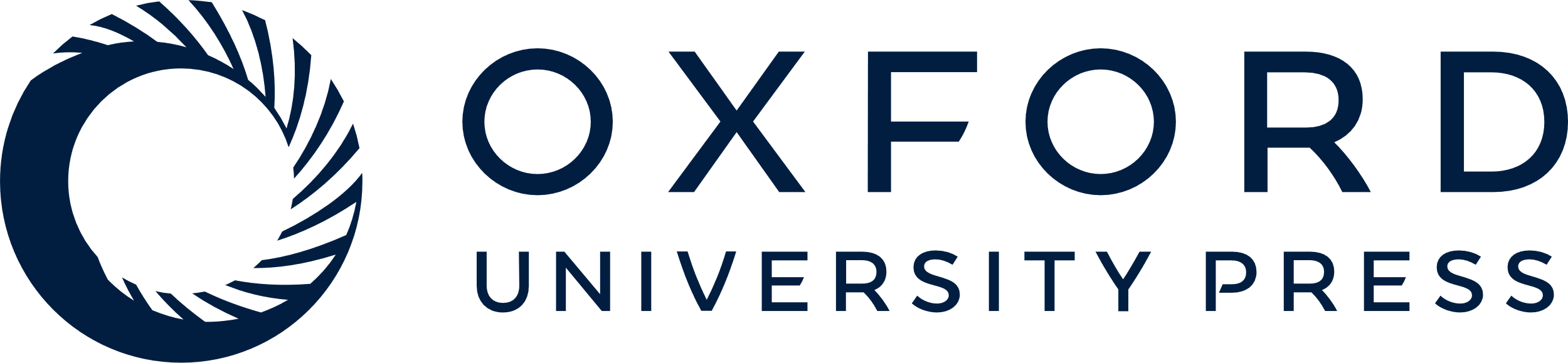 [Speaker Notes: Figure 3. Identification of venules and arterioles in layer 3 by alignment with the pial vasculature. (a) Small boxed region in Fig. 2a showing blood in the cortical circulation. Larger vessels are surrounded by a dense capillary plexus, whereas smaller vessels are ringed by a clear zone where capillaries are absent. (b) 150 μm section from the surface of the cortical block, containing the pial arteries and veins. The veins are larger, but less well filled. (c) Drawing of the arterial (red) and venous (blue) pial circulations, with vessel penetration sites marked with colored spots. The veins form a drainage system while the arteries are organized into an anastomotic plexus. (d) Penetration sites in (c) superimposed on the image in (a), to identify arterioles and venules.


Unless provided in the caption above, the following copyright applies to the content of this slide: © The Author 2014. Published by Oxford University Press. All rights reserved. For Permissions, please e-mail: journals.permissions@oup.com]